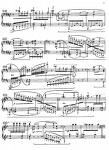 Joseph Maurice Ravel
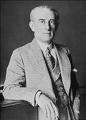 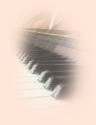 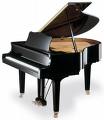 Osnovni podatki
Rojstvo: 7. marec 1875 
Kraj rojstva: Ciboure (Španija)
Poklic: skladatelj
Obdobje: impresionizem, ekspresionizem
Instrument: klavir
Smrt: 28. december 1937
Kraj smrti: Pariz
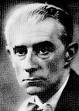 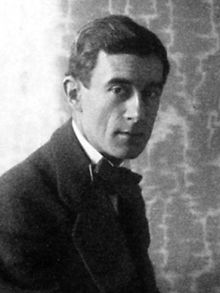 Šolanje
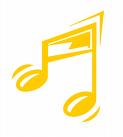 S sedmimi leti kazal nadarjenost za glasbo
S štirinajstimi se je vpisal na konservatorij, kjer se je učil klavir in kompozicijo
V razredu je bil vedno med prvimi in je prejel več odlikovanj 
po dveh letih študja prestopil v višji razred klavirja
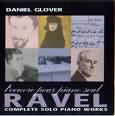 Dela
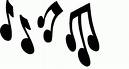 Balada o kraljici, ki je umrla od ljubezni 
Groteskna serenada in tri romantične valčke
Vodne igre 
Zrcala in Sonatina za klavir 
Allegra moderata 
Sonata za violino in violončelo 
Sonata za klavir in violino 
Don Kihot Dulcineji
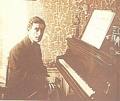 Opis slike
Maurice Ravel za klavirjem
Zraven je Kanadska pevka Eva Gauthier (7. marec, 1928) ob času njegove ameriške turneje
George Gershwin je na skrajni desni
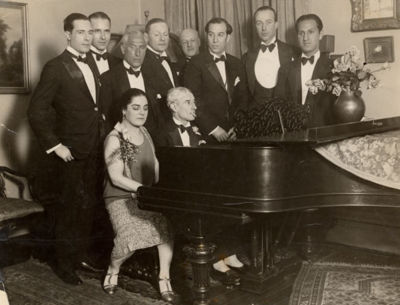